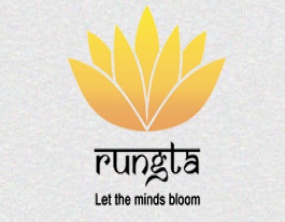 RUNGTA COLLEGE OF DENTAL SCIENCES & RESEARCH
TRAUMATIC INJURIES TO ANTERIOR TEETH
DEPARTMENT OF PEDODONTICS AND PREVENTIVE DENTISTRY
1
SPECIFIC LEARNING OBJECTIVES
CATEGORY
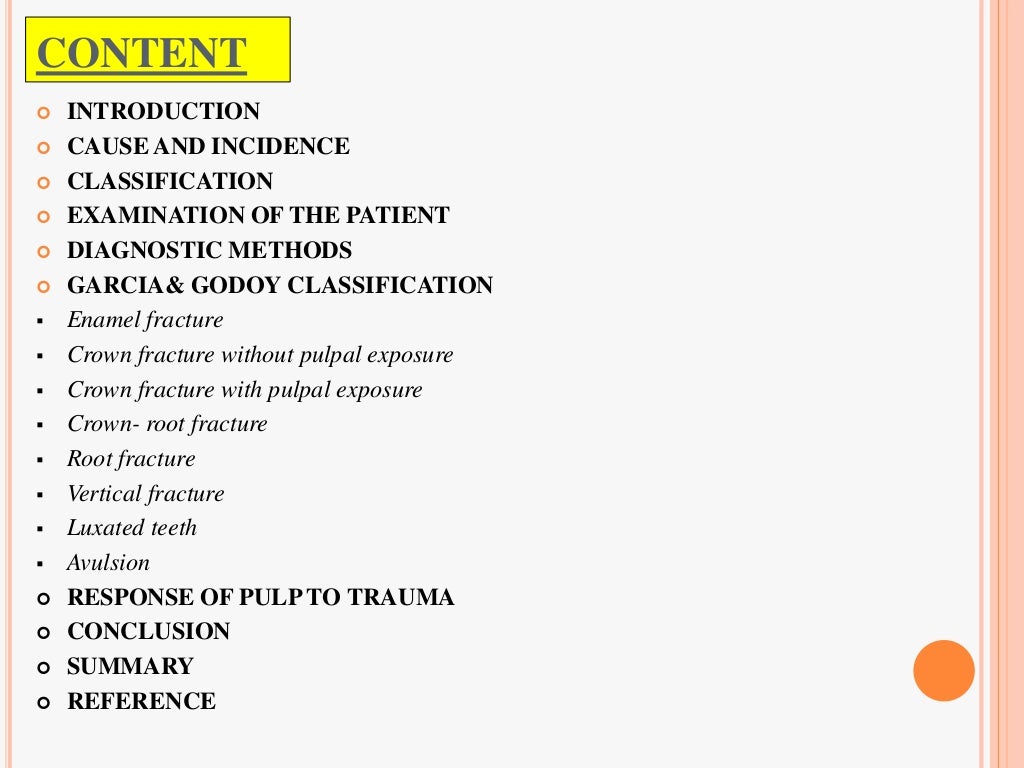 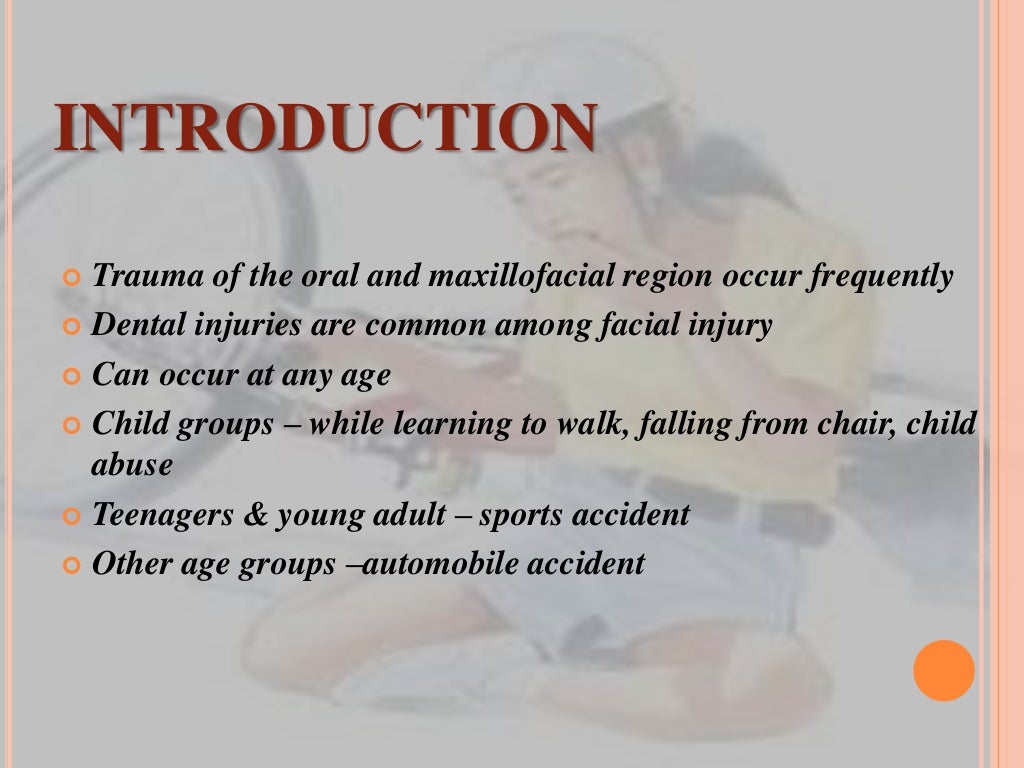 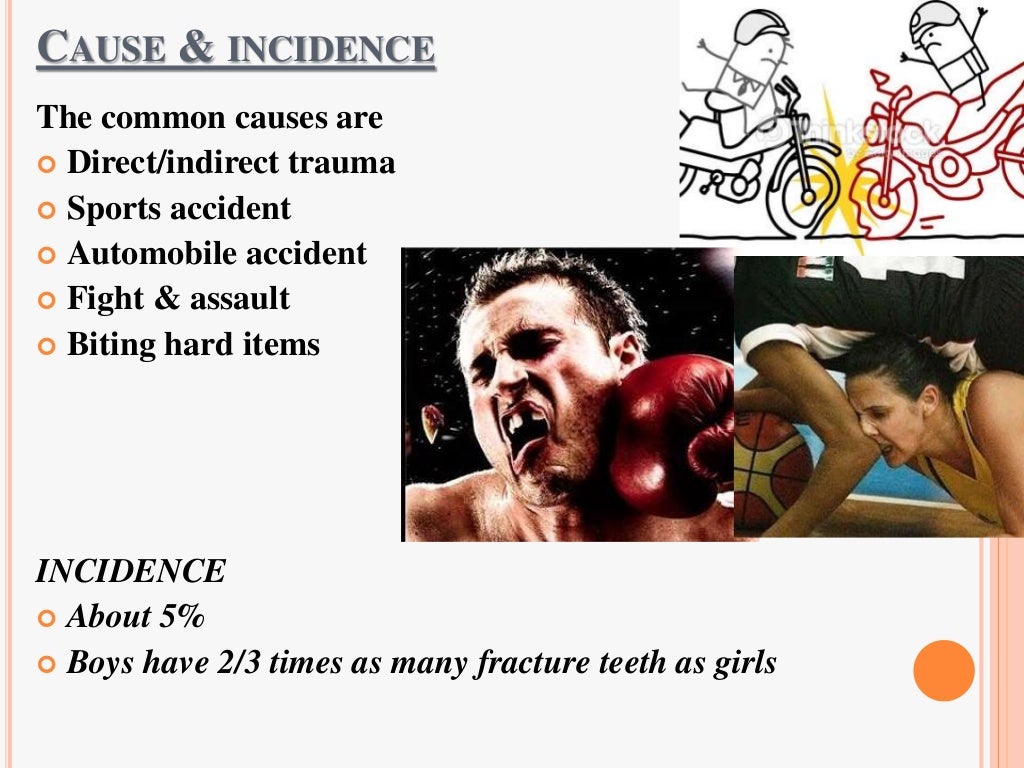 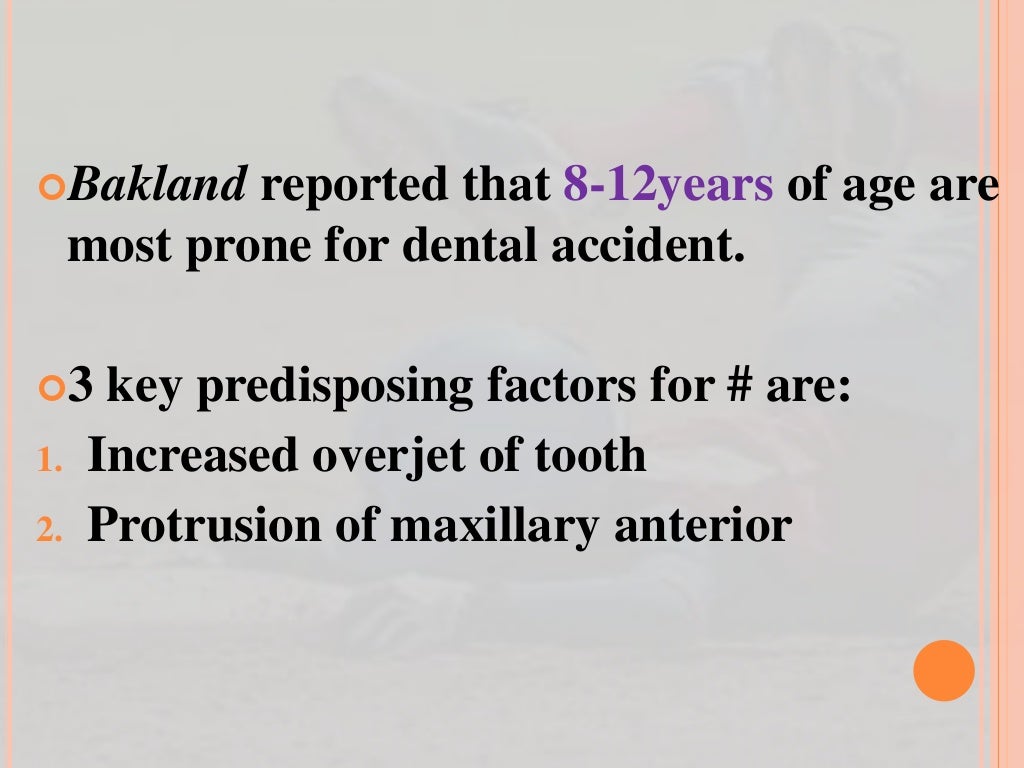 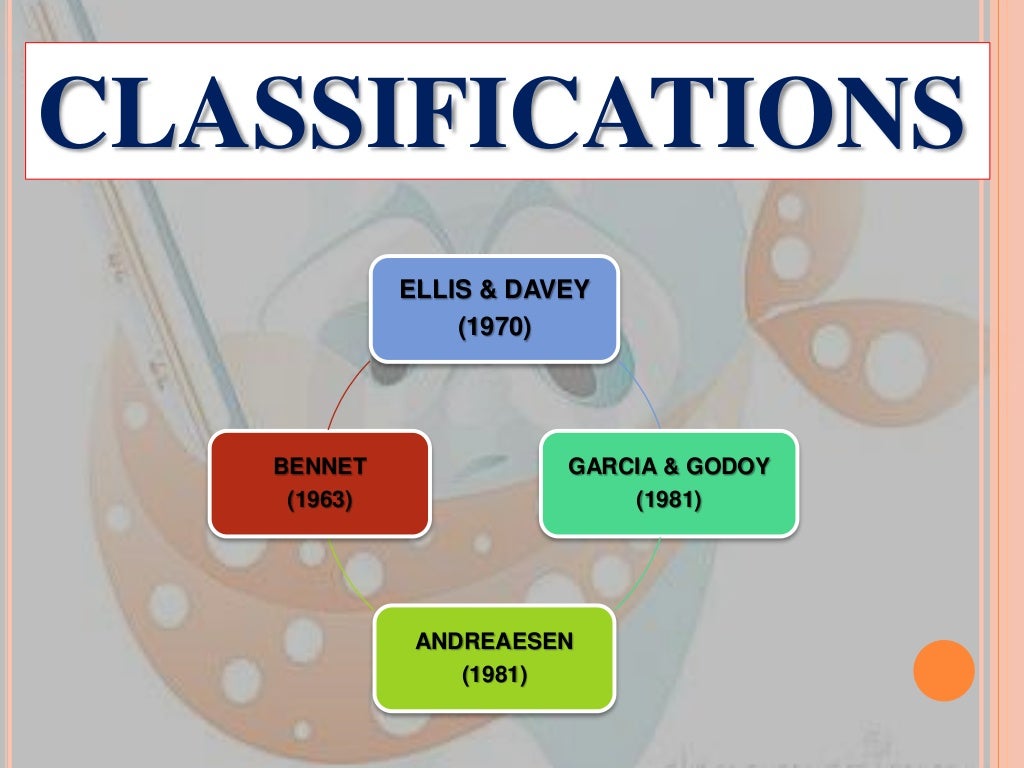 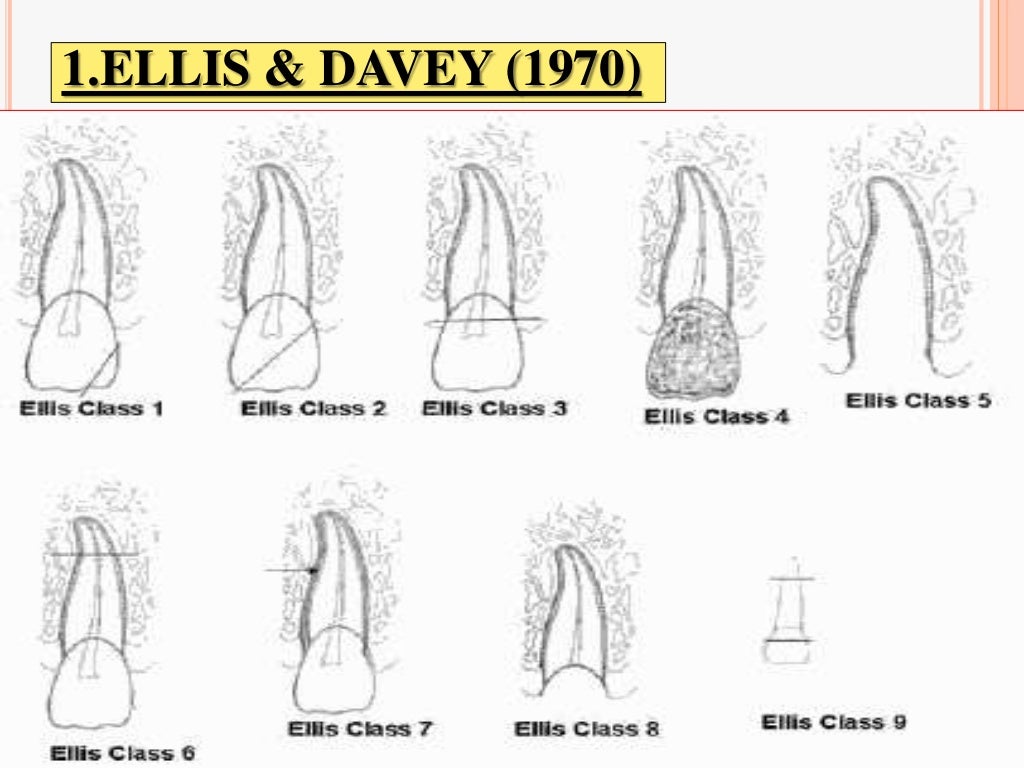 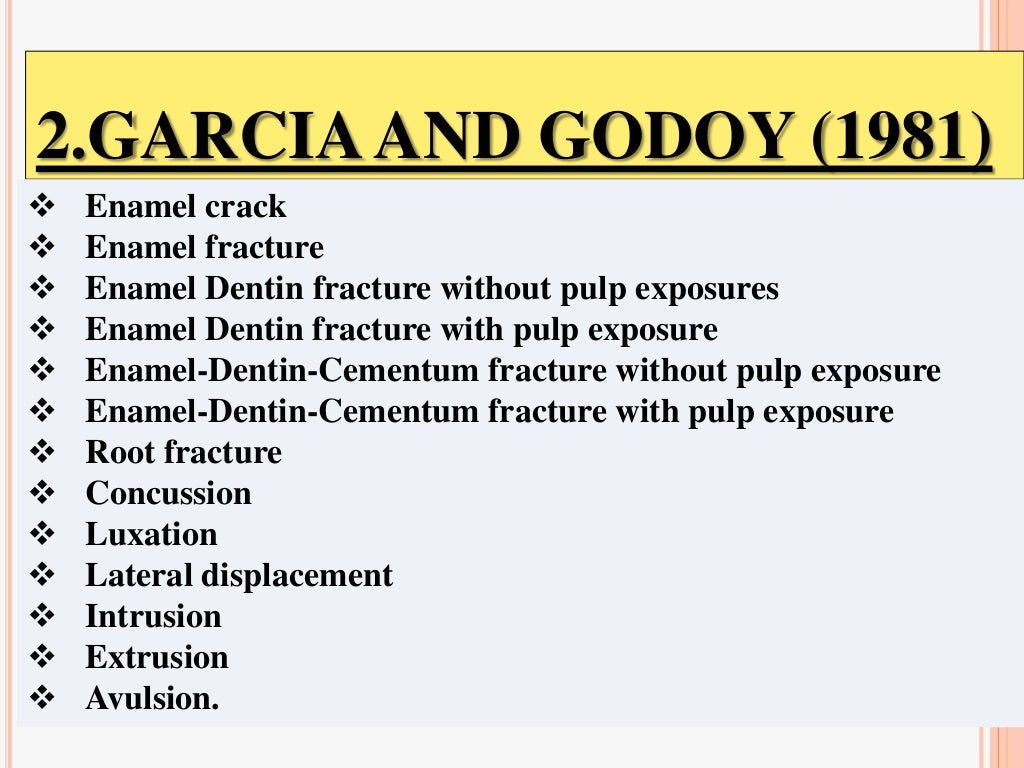 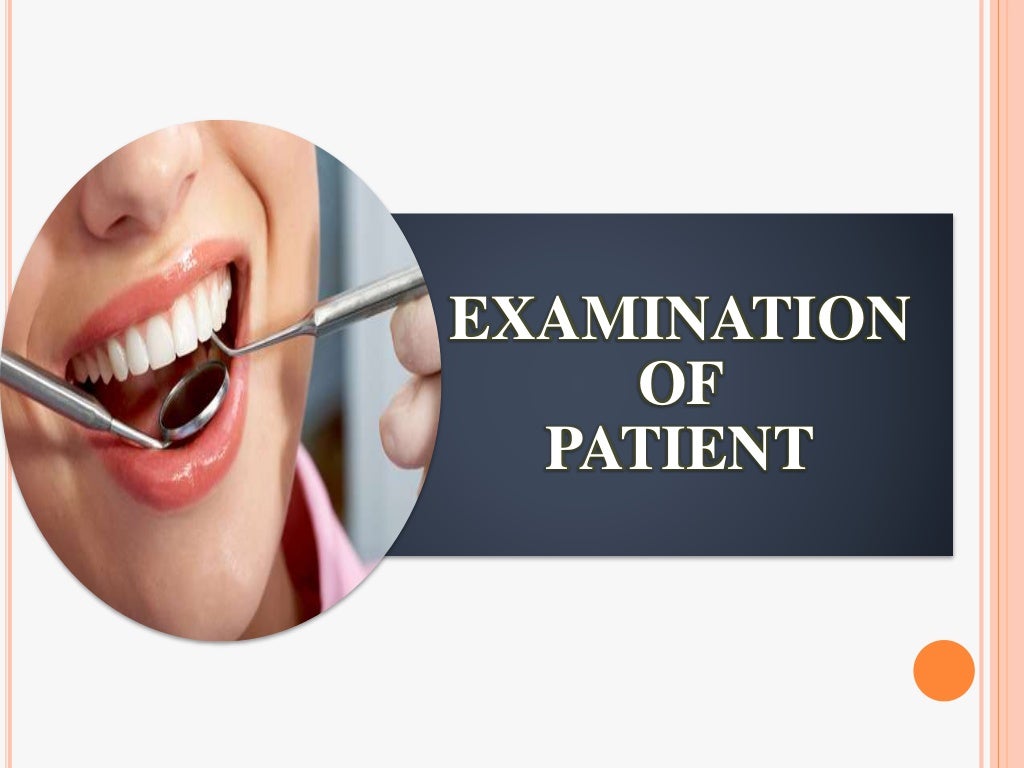 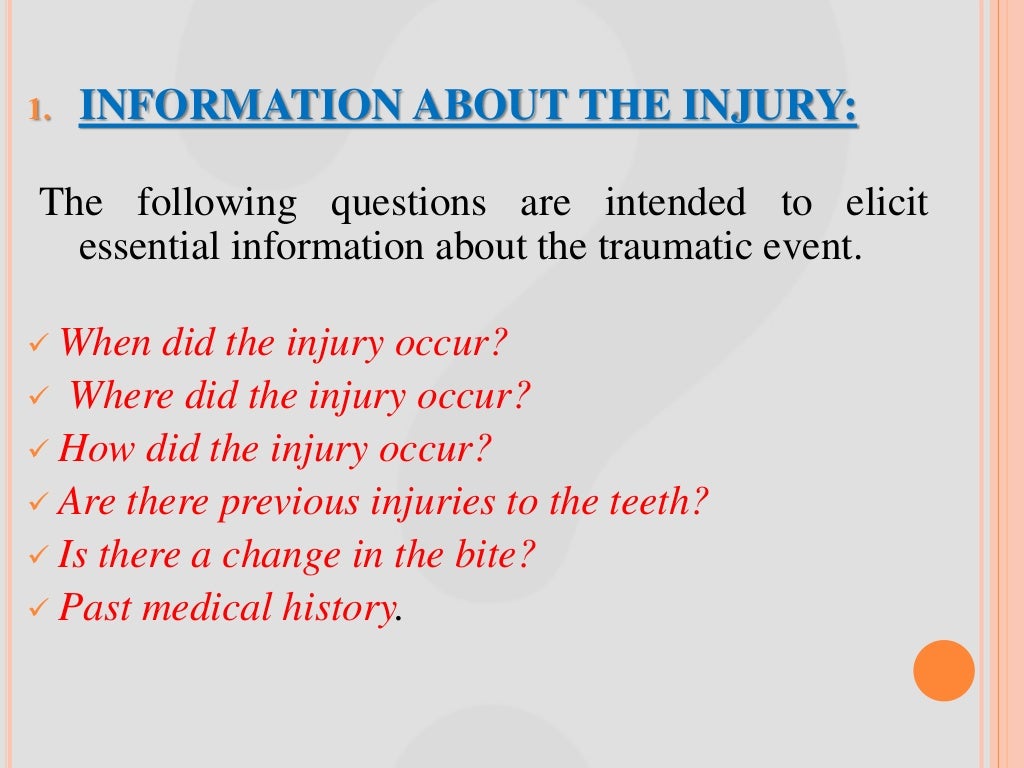 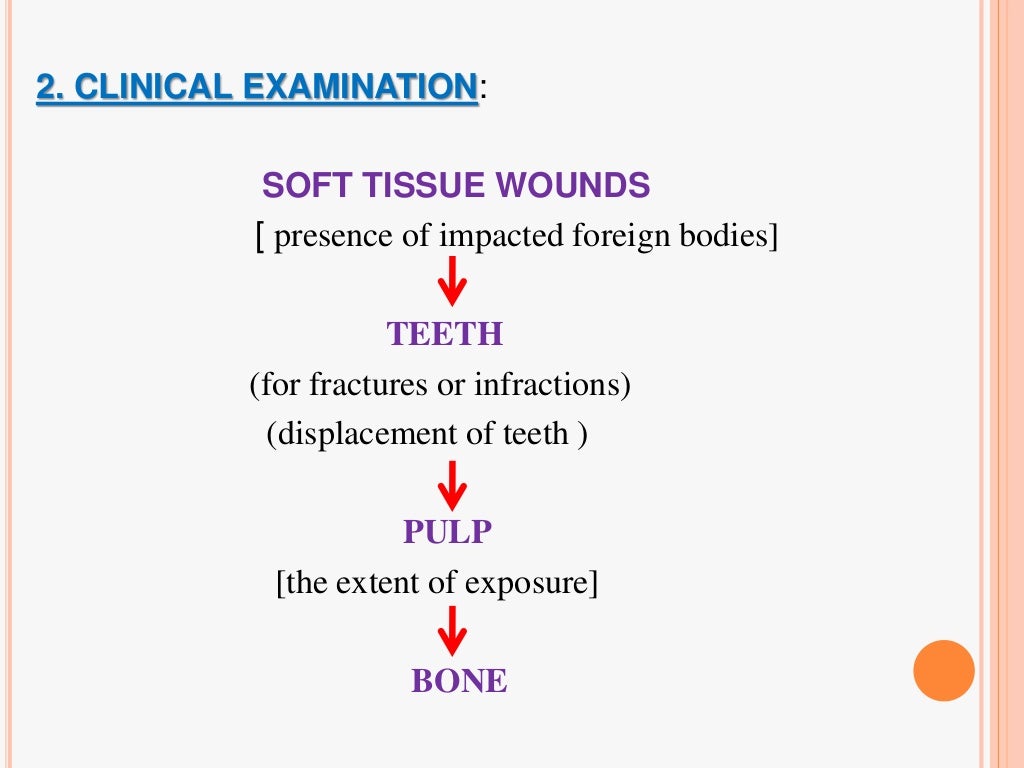 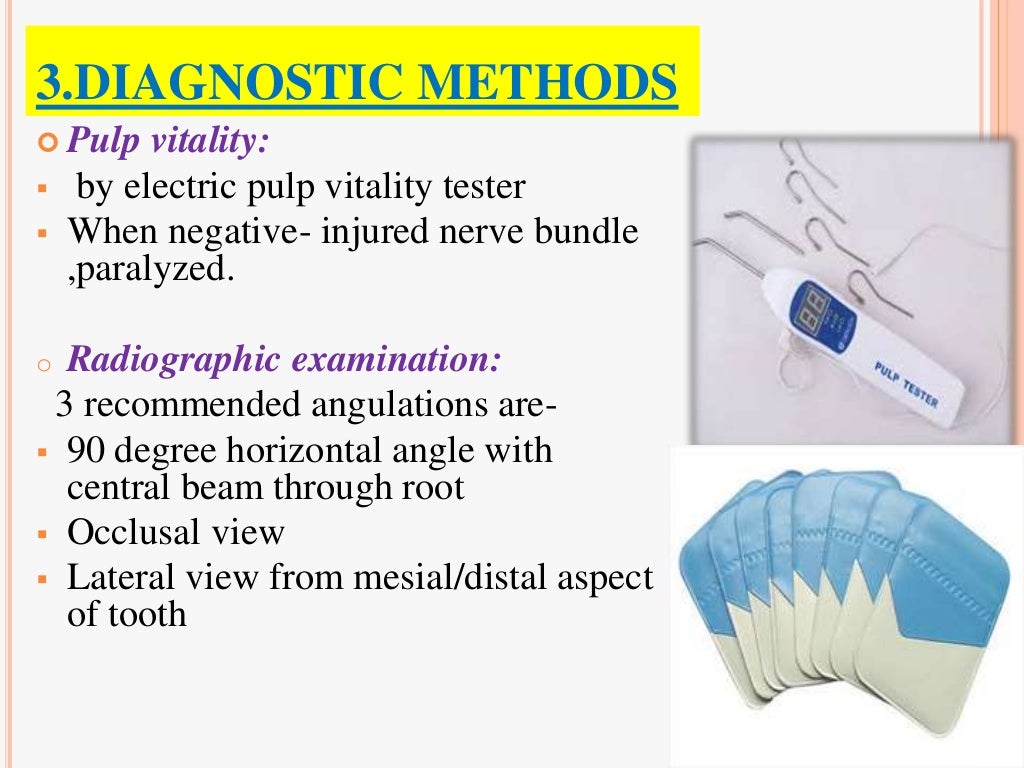 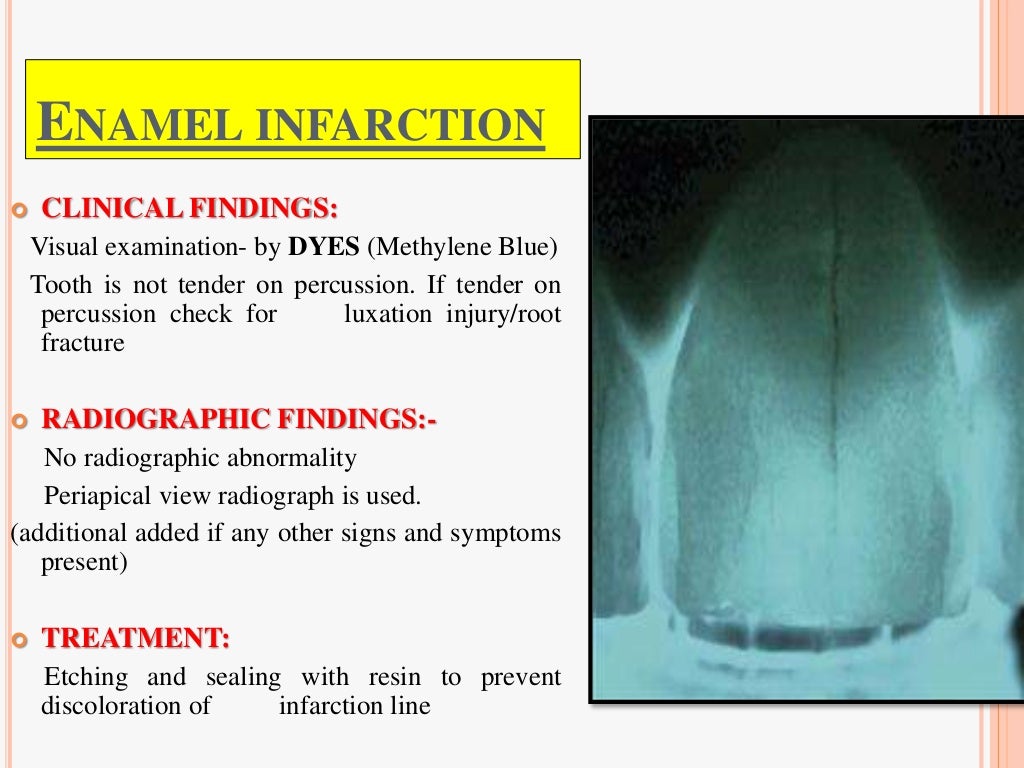 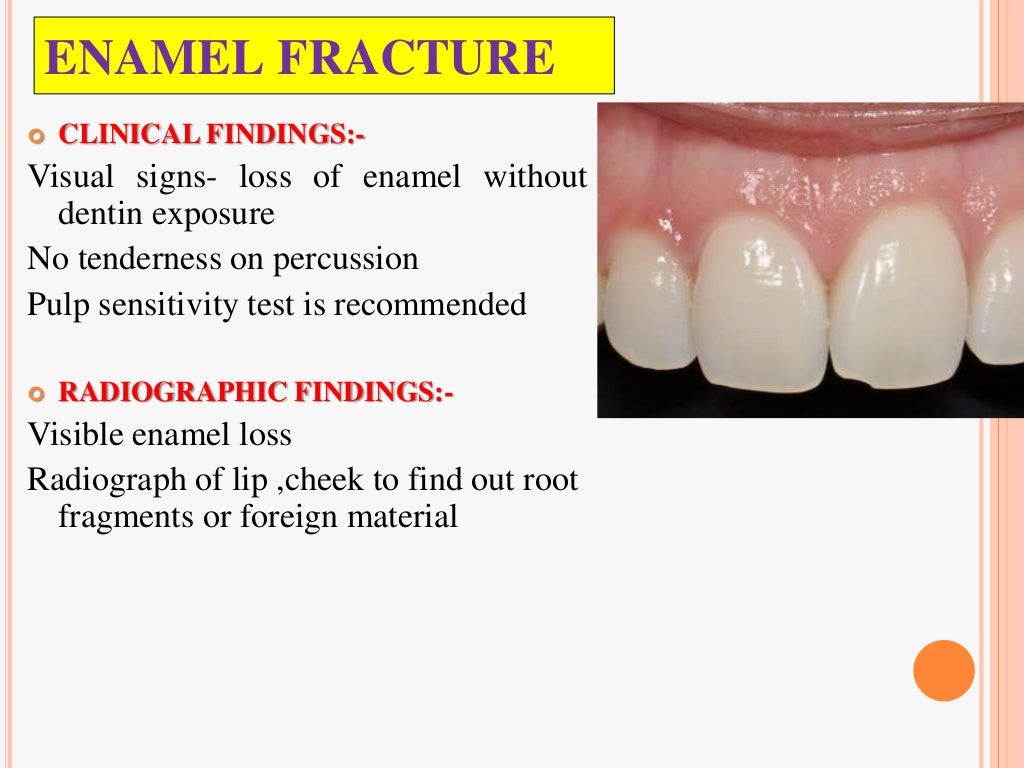 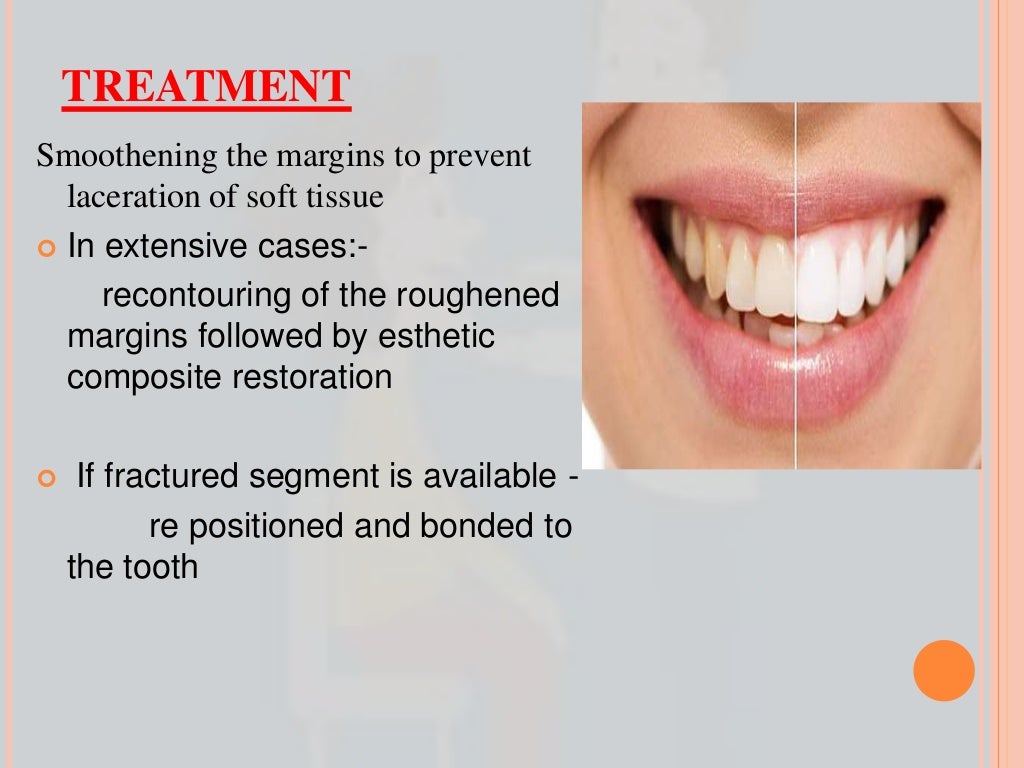 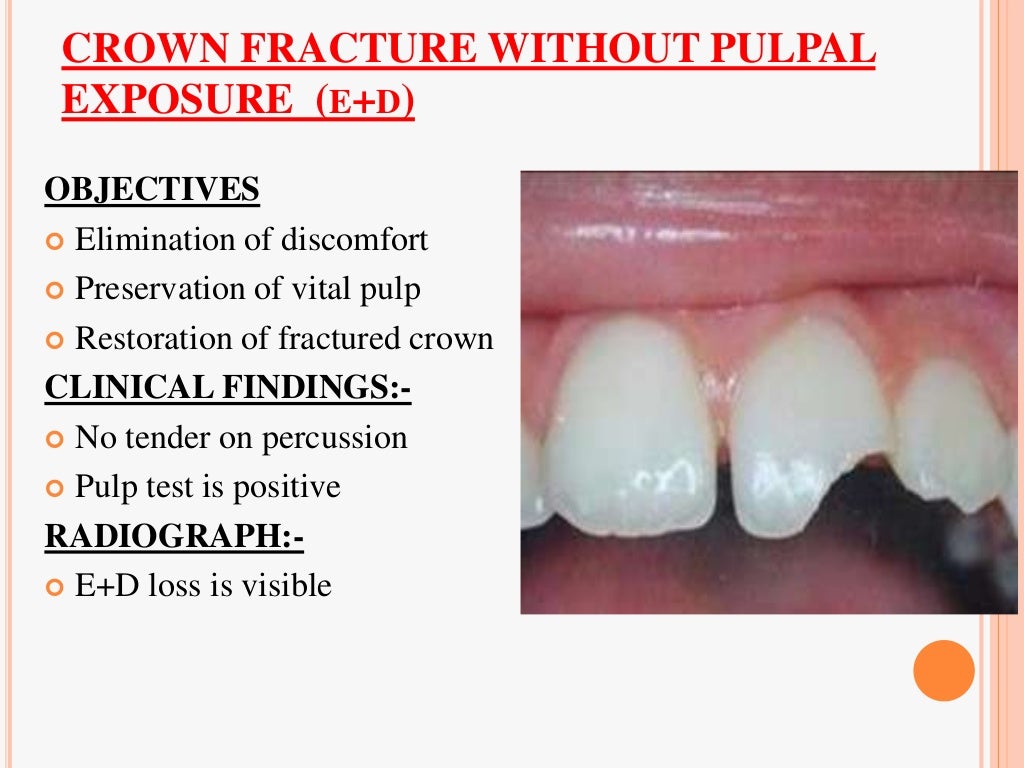 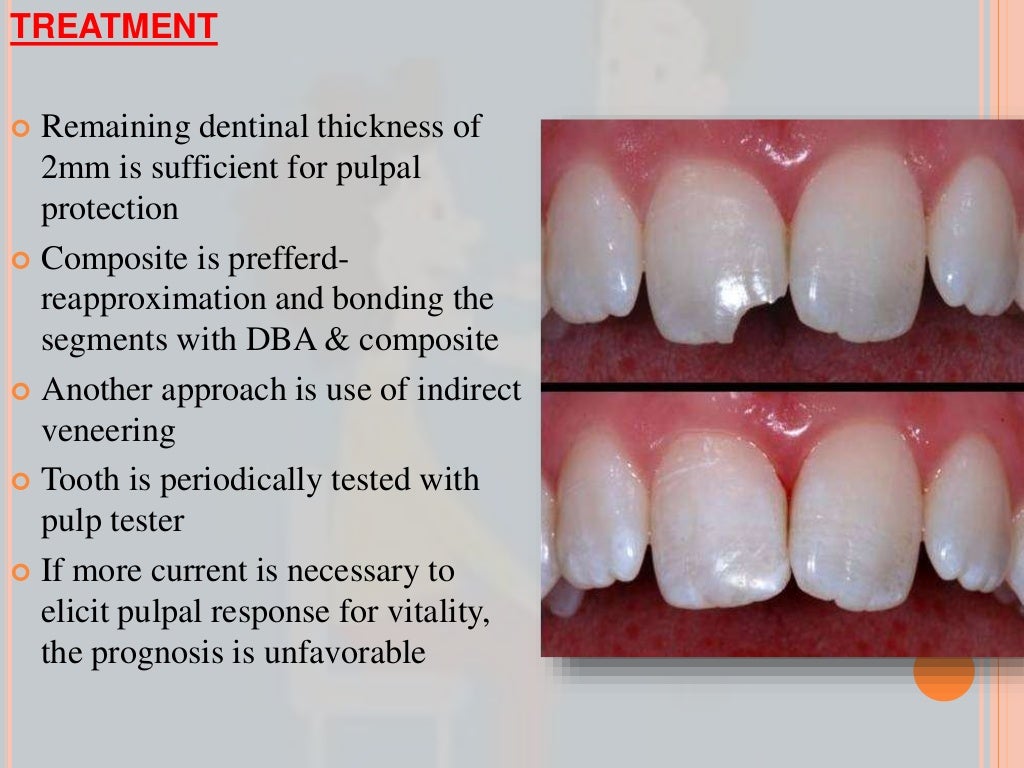 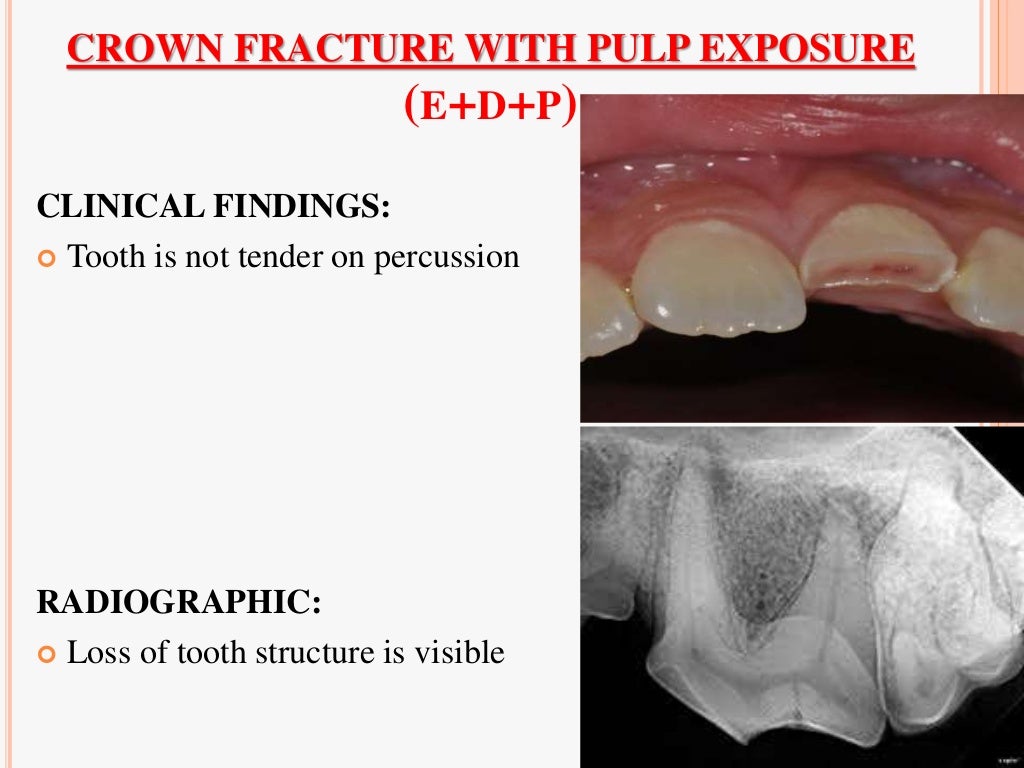 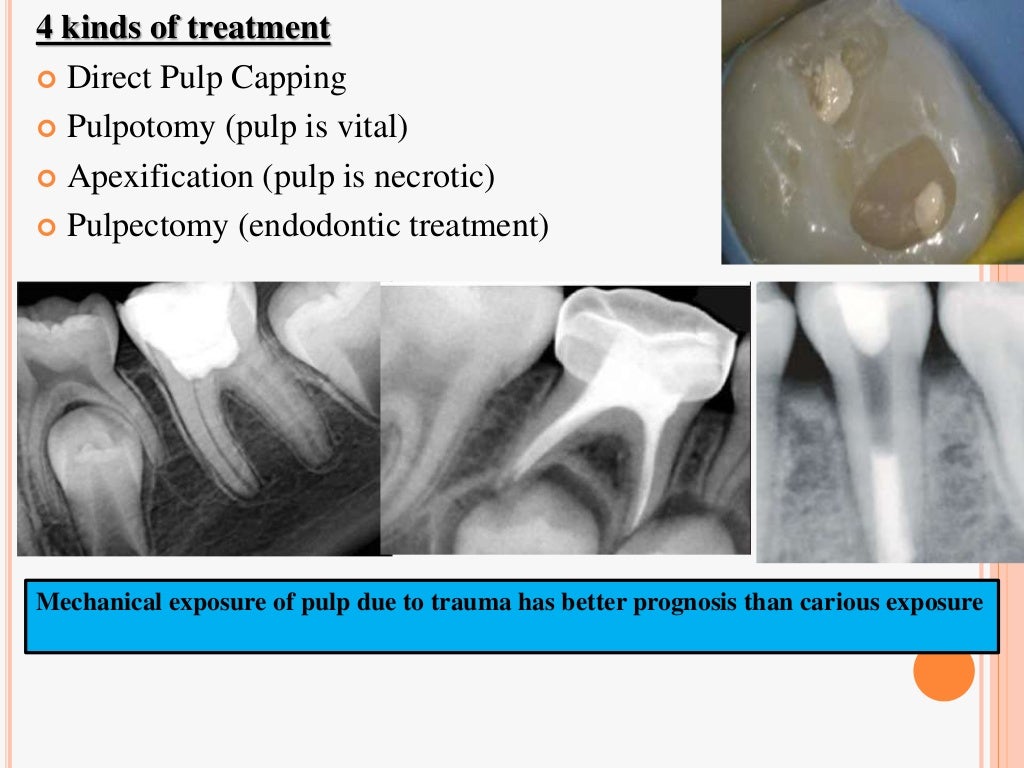 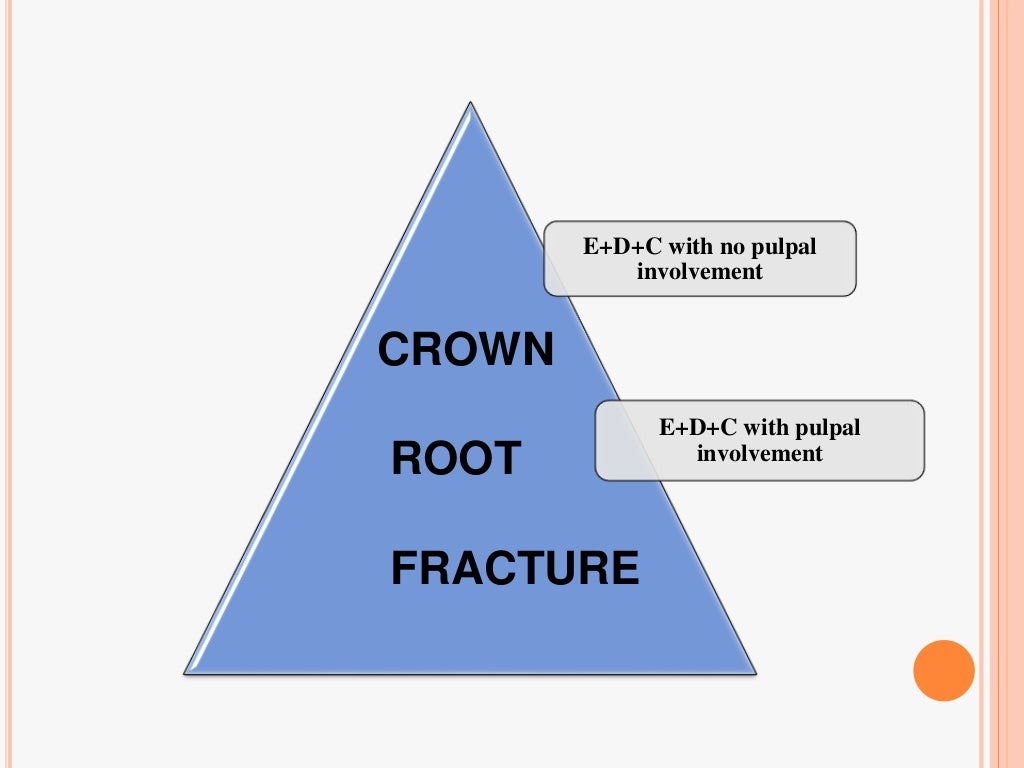 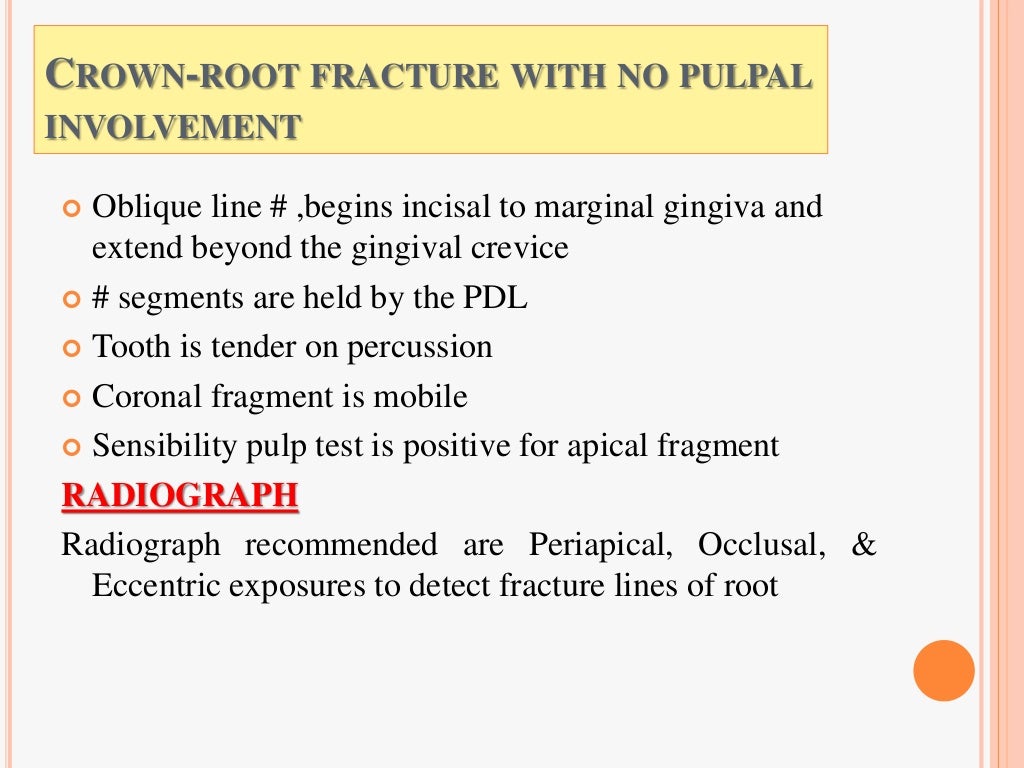 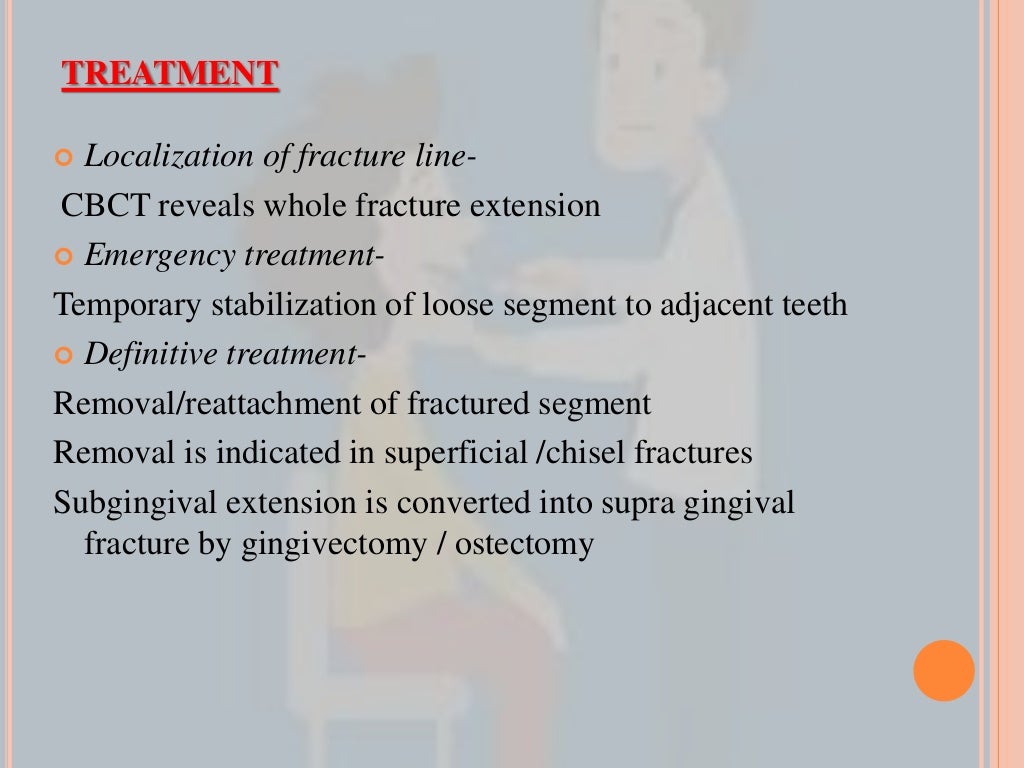